Bài 30: CÁNH ĐỒNG QUÊ EM
Tiết 1+ 2
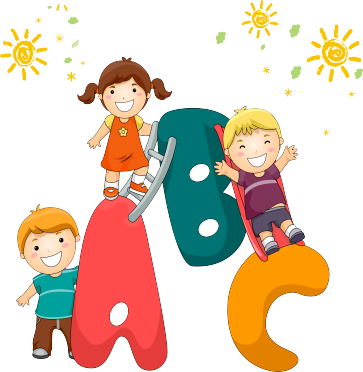 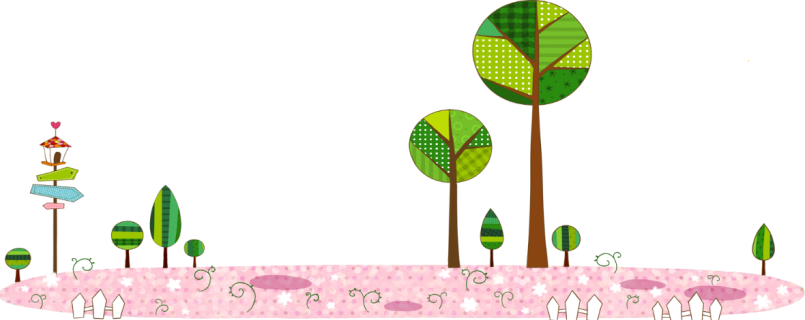 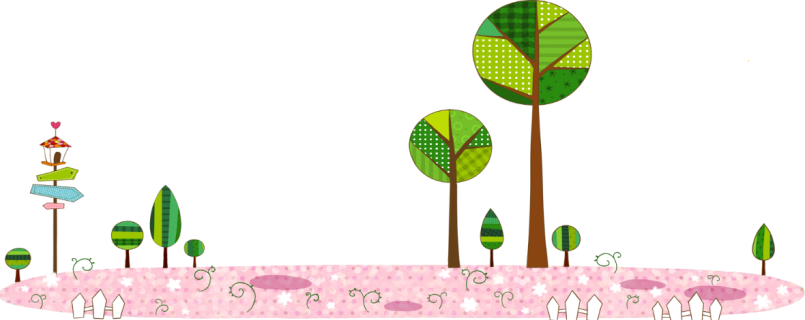 CÁNH ĐỒNG QUÊ EM
. Bức tranh dưới đây vẽ  những gì?
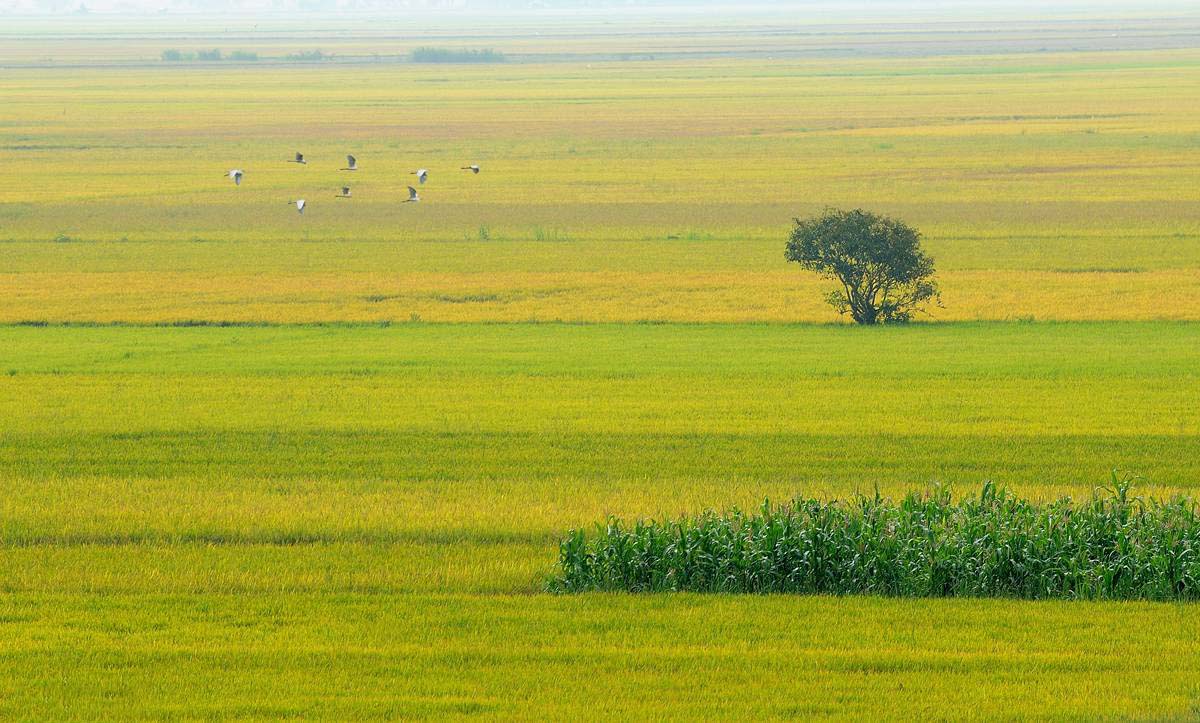 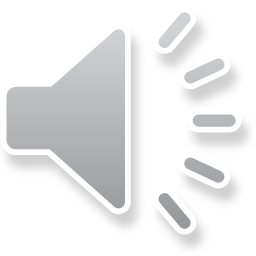 LUYỆN ĐỌC TỪ KHÓ
chiền chiện
tích ri tích rích
cuộn
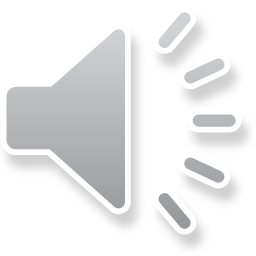 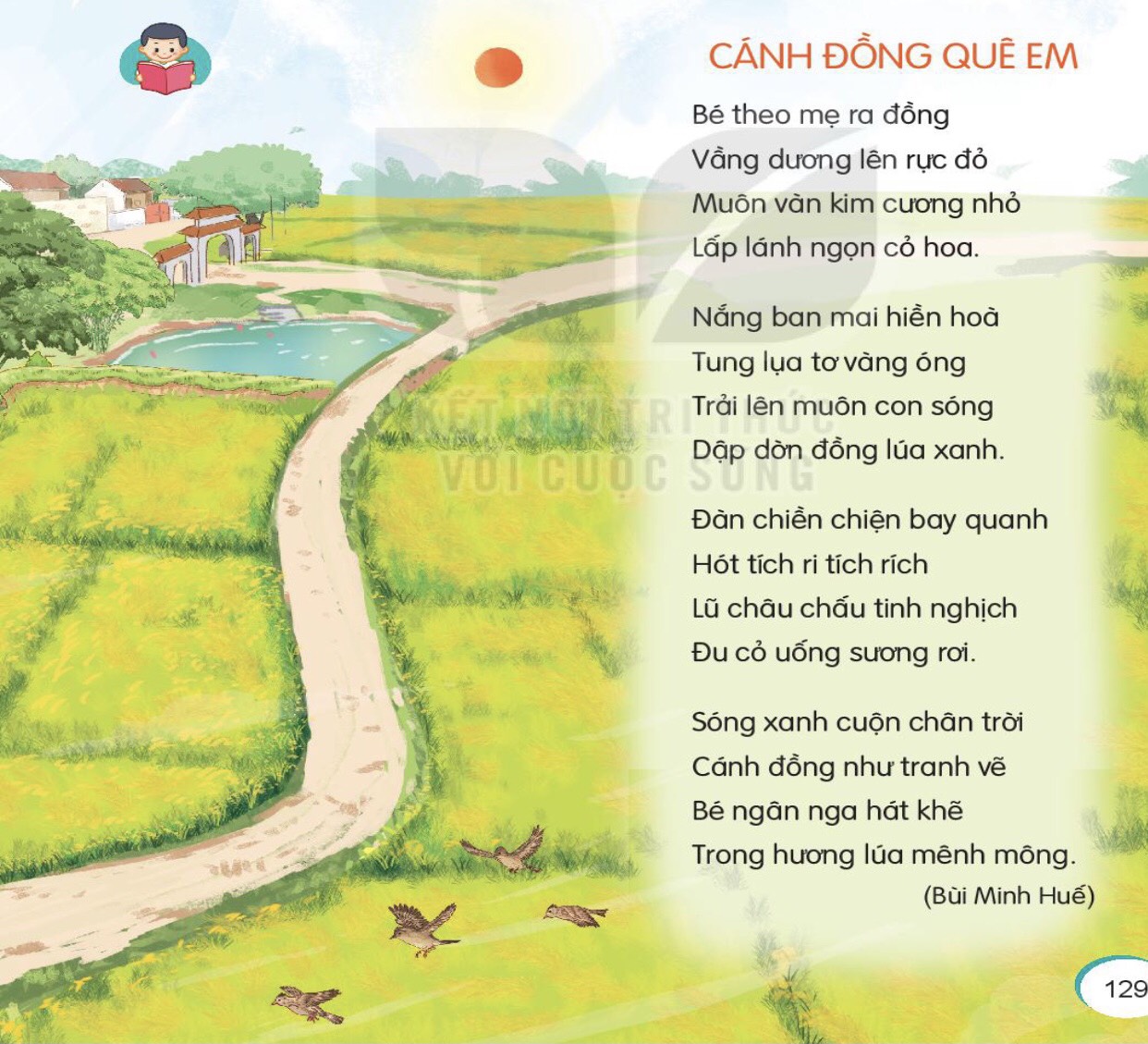 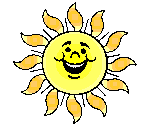 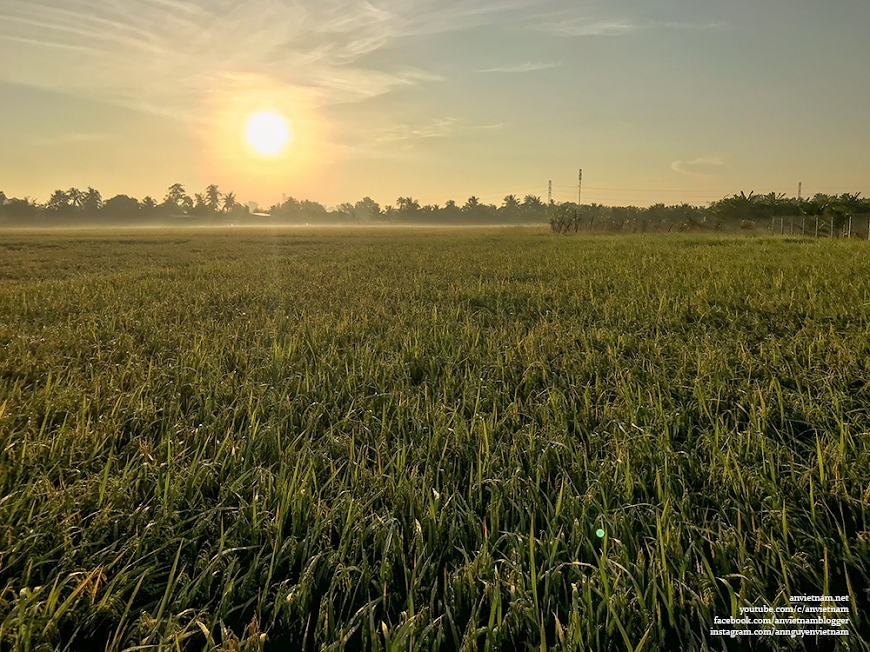 GIẢI NGHĨA TỪ
mặt trời
Vầng dương:
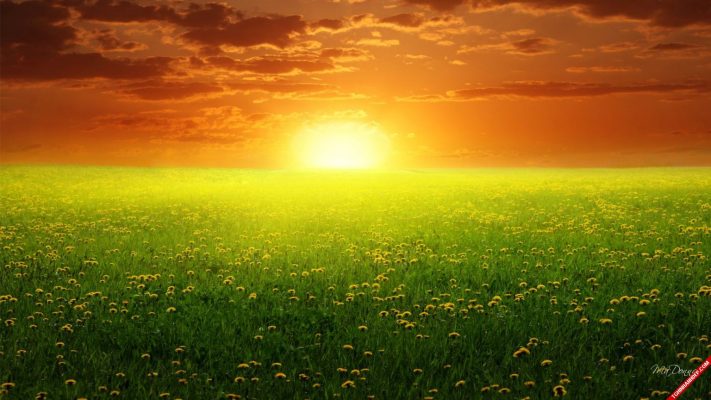 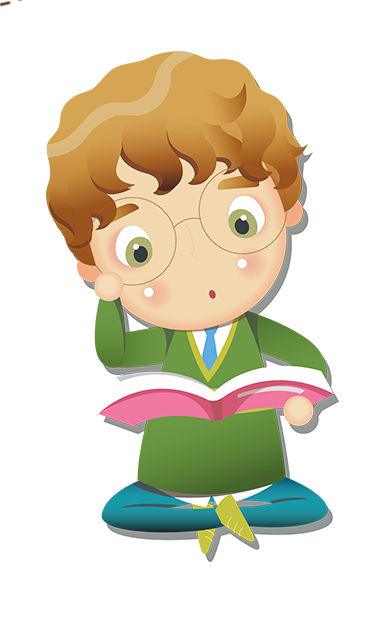 GIẢI NGHĨA TỪ
là tiếng hót của chim chiền chiện
Tích ri tích rích
CÁNH ĐỒNG QUÊ EM
1. Đọc cho nhau nghe theo nhóm đôi
2. Đọc thi giữa các nhóm
3. Đọc đồng thanh cả lớp
TRẢ LỜI CÂU HỎI
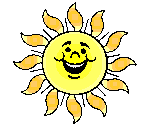 1
Trong bài bé nhìn thấy vầng dương đẹp như thế nào ?
Bé nhìn thấy vầng dương rực đỏ.
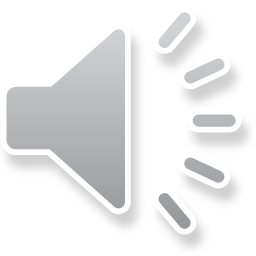 TRẢ LỜI CÂU HỎI
2
Nắng ban mai được tả như thế nào ?
Nắng ban mai hiền hoà, như những dải lụa tơ vàng óng, như con sóng dập dờn trên đổng lúa xanh.
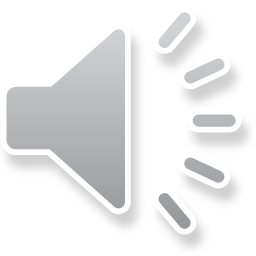 3. Đàn chiền chiện và lũ châu chấu làm gì trên cánh đồng?
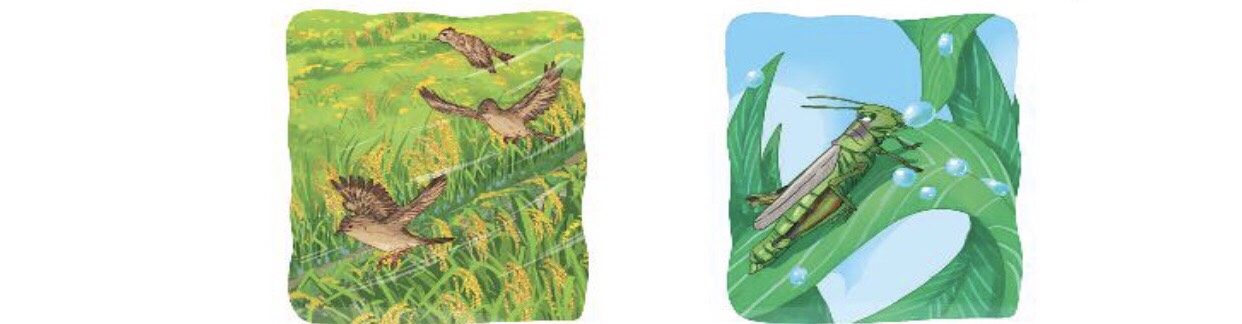 bay quanh và hót tích ri tích rích
đu cỏ uống sương rơi.
TRẢ LỜI CÂU HỎI
Theo em, vì sao bé ngân nga hát giữa cánh đồng?
4
Bé ngàn nga hát khẽ bởi vì bé cảm thấy cánh đổng quê hương thật là đẹp, bé cảm thấy hạnh phúc trong lòng
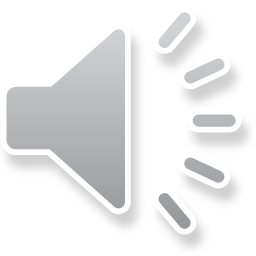 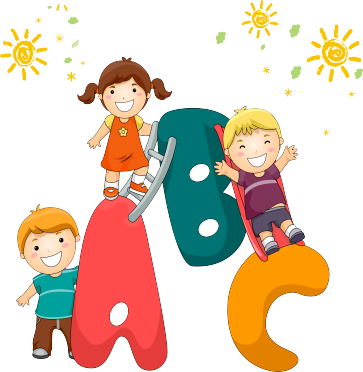 Học thuộc lòng
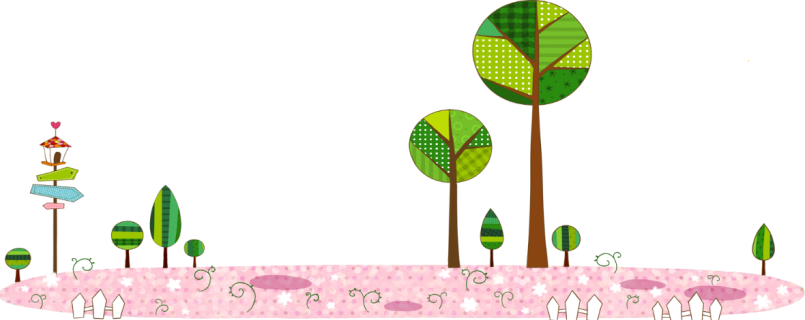 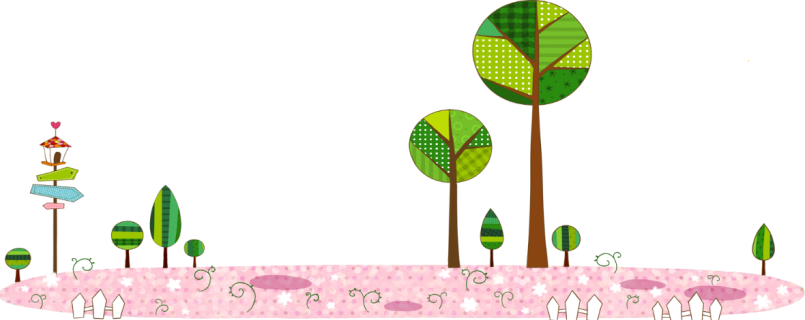 CÁNH ĐỒNG QUÊ EM
Bé theo mẹ
ra đồng
bay lượn
Đàn chiền chiện
lên rực đỏ
tích ri tích rích
Vầng dương
Hót
Muôn vàn
kim cương nhỏ
Lũ châu chấu
tinh nghịch
ngọn cỏ hoa.
Lấp lánh
uống sương rơi.
Đu cỏ
Nắng ban mai
hiền hòa
Sóng xanh
cuộn chân trời
Tung lụa tơ
vàng óng
tranh vẽ
Cánh đồng như
đồng lúa xanh.
Trải lên
Bé ngân nga
hát khẽ
Dập dờn
muôn con sóng
Trong hương lúa
mênh mông .
Bùi Minh Huế
LUYỆN TẬP THEO VĂN BẢN ĐỌC
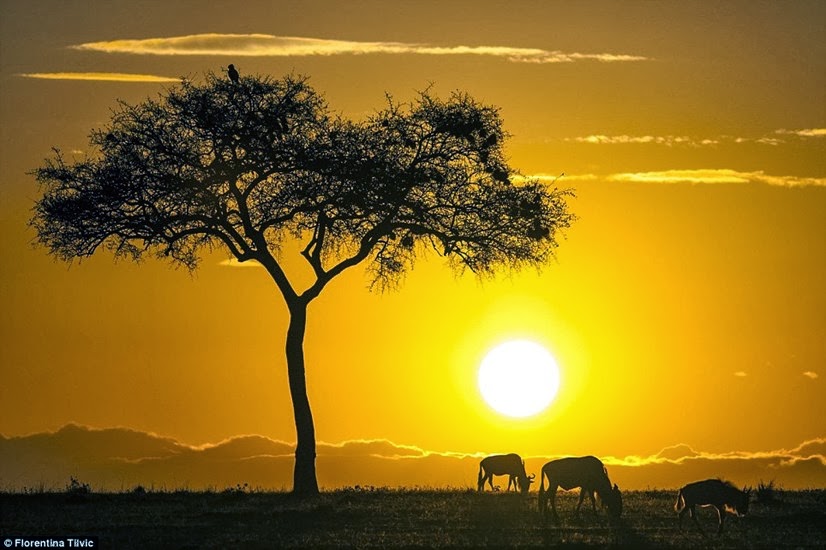 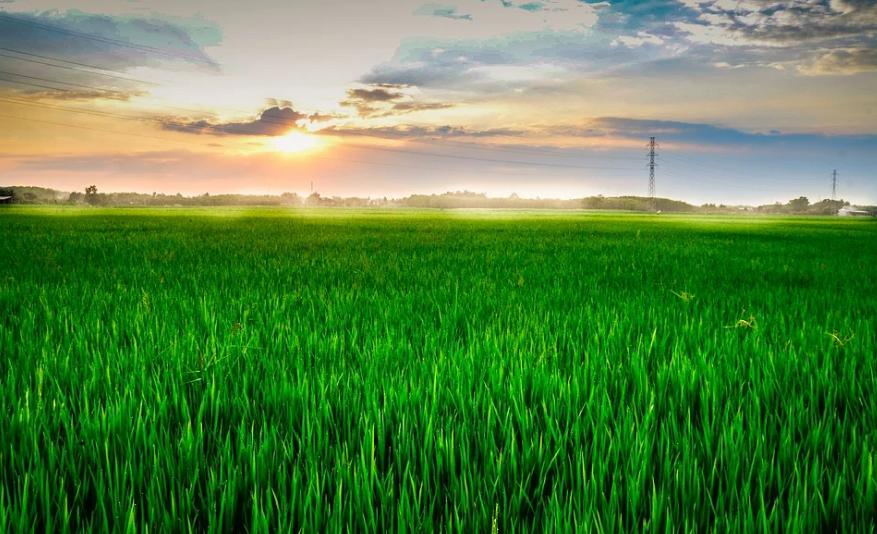 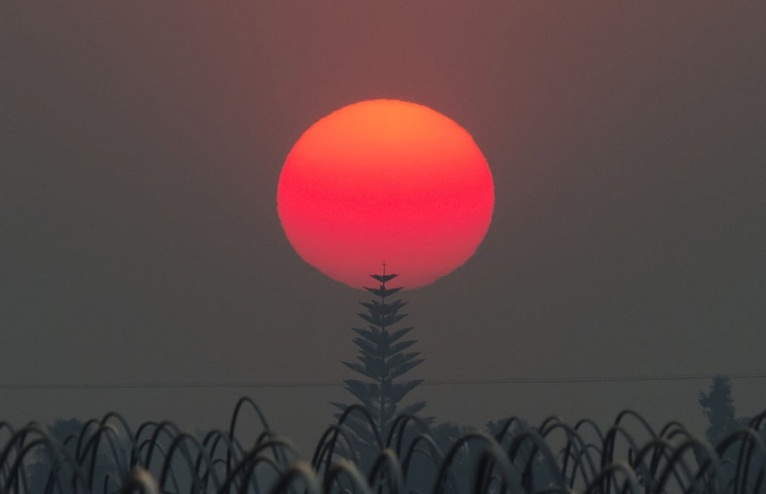 1. Tìm trong bài từ ngữ:
a.chỉ màu sắc của mặt trời
b.chỉ màu sắc của ánh nắng
c.chỉ màu sắc của đồng lúa
đỏ rực
vàng óng
xanh.
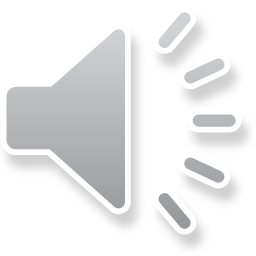 LUYỆN TẬP THEO VĂN BẢN ĐỌC
2. Tìm thêm từ ngữ tả mặt trời, ánh nắng, đồng lúa.
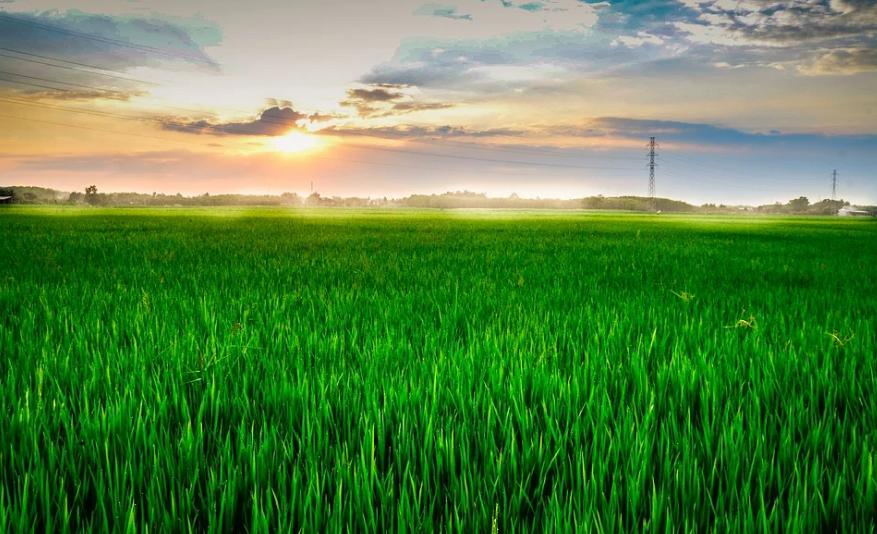 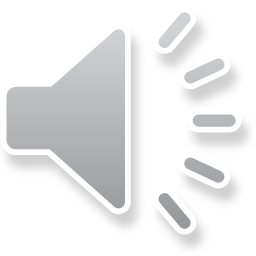 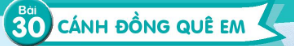 Tiết  3
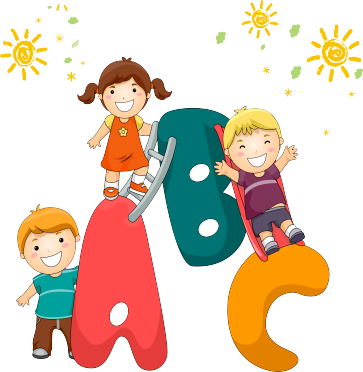 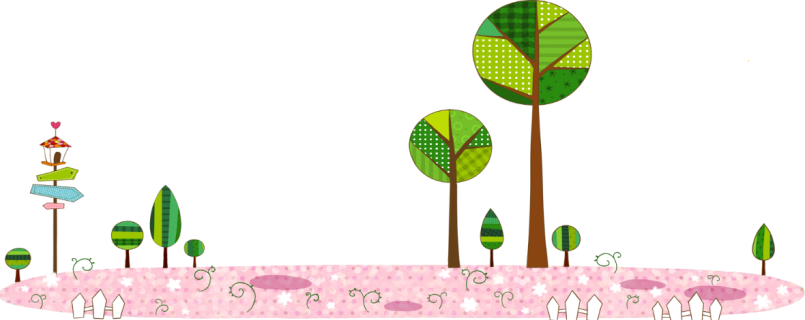 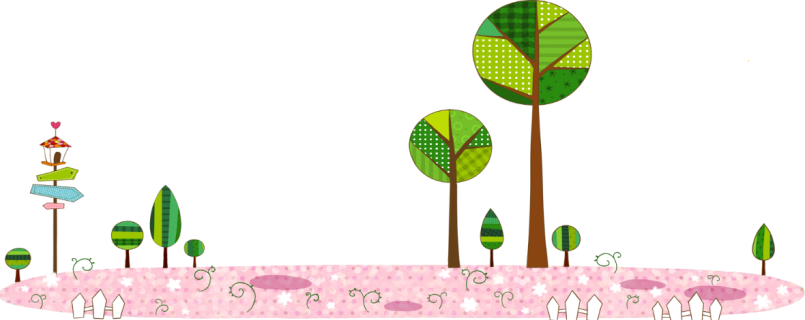 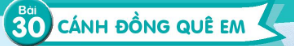 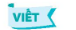 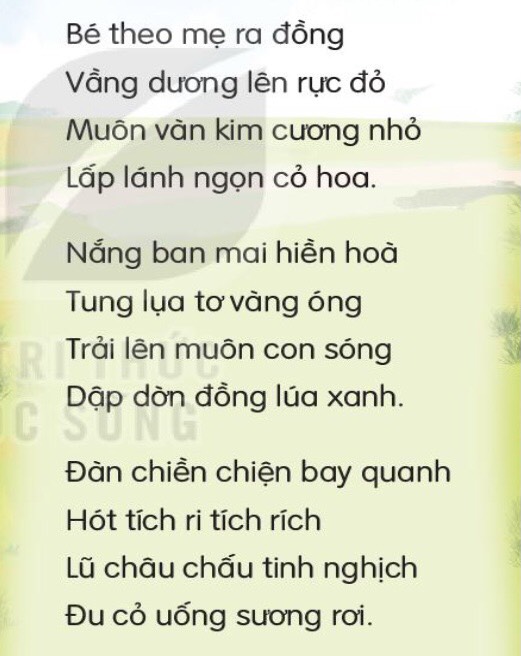 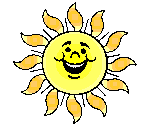 Dấu chấm câu  được đặt ở đâu?
Những chữ cái đầu mỗi dòng thơ được viết như thế nào?
Khoảng cách giữa các khổ thơ như thế nào ?
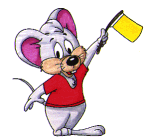 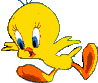 LUYỆN VIẾT TỪ KHÓ
kim cương
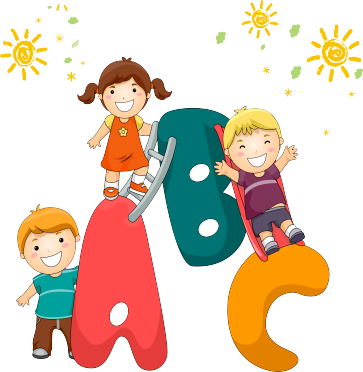 vầng dương
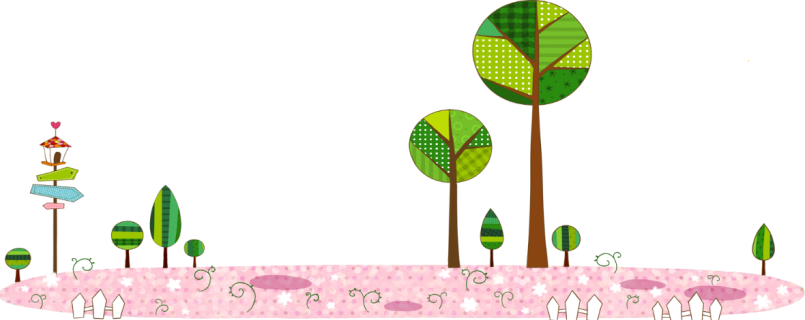 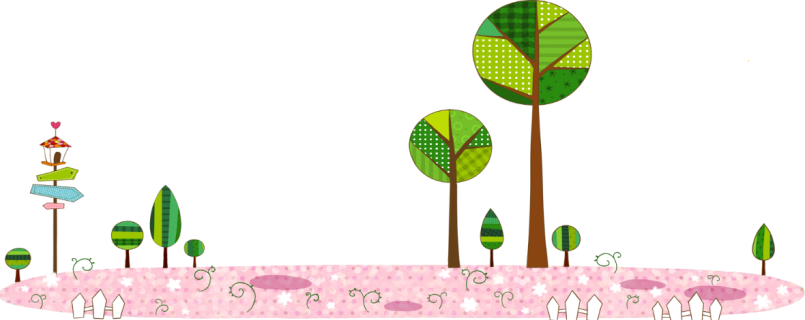 tích ri tích rích
hiền hoà
Nghe – viết
2. Chọn từ ngữ trong ngoặc đơn thay cho ô vuông.
                    
                    ,                              ,                         ,                            )
Bến Thành
Một Cột
Hạ Long
Tràng Tiền
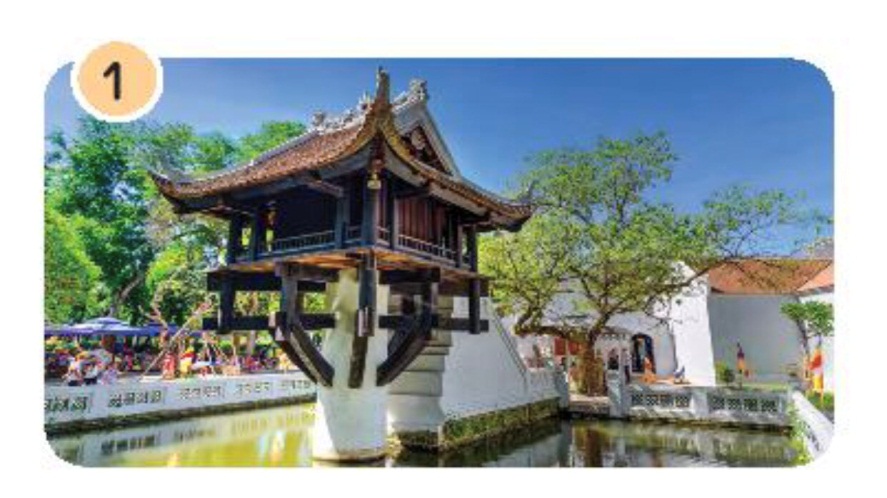 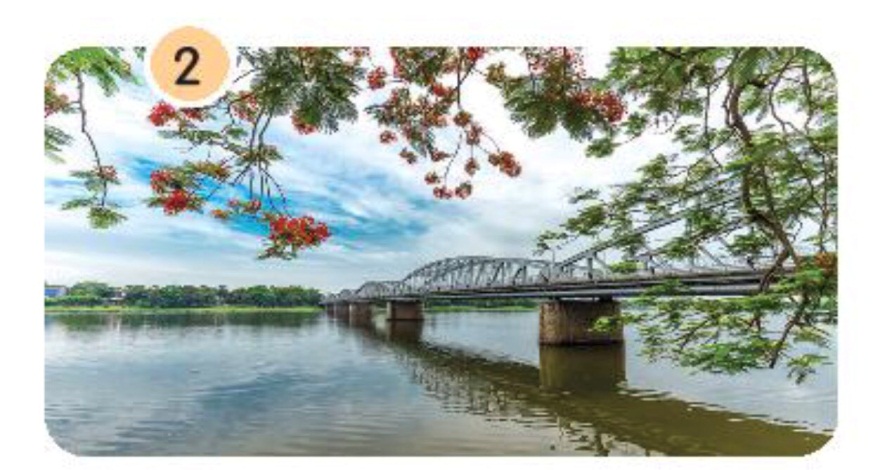 Cầu                      ở thành phố Huế
Chùa                      ở Thủ đô Hà  Nội
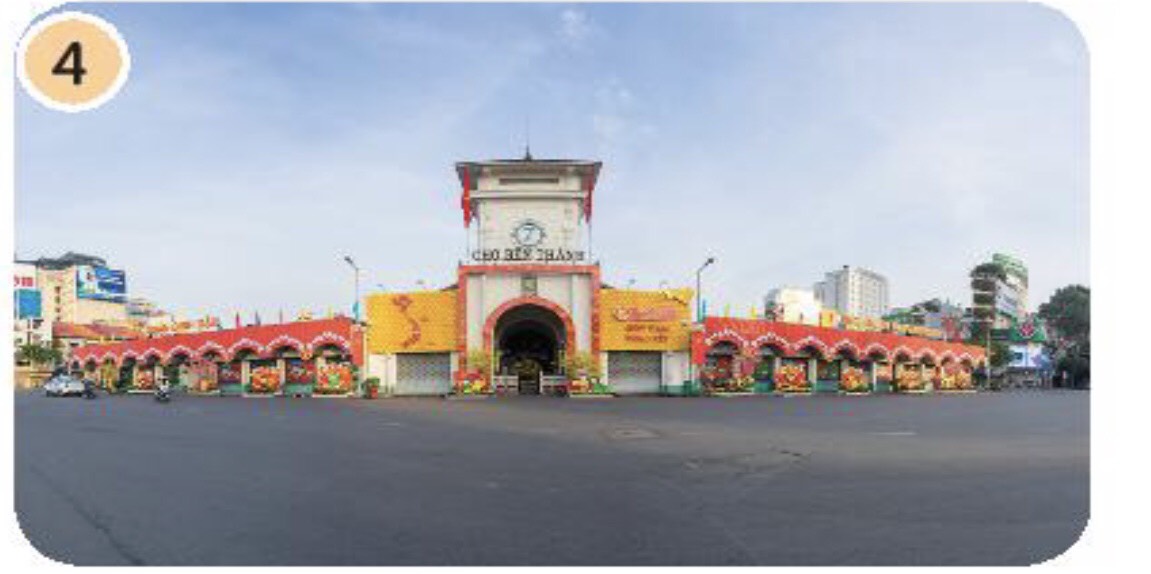 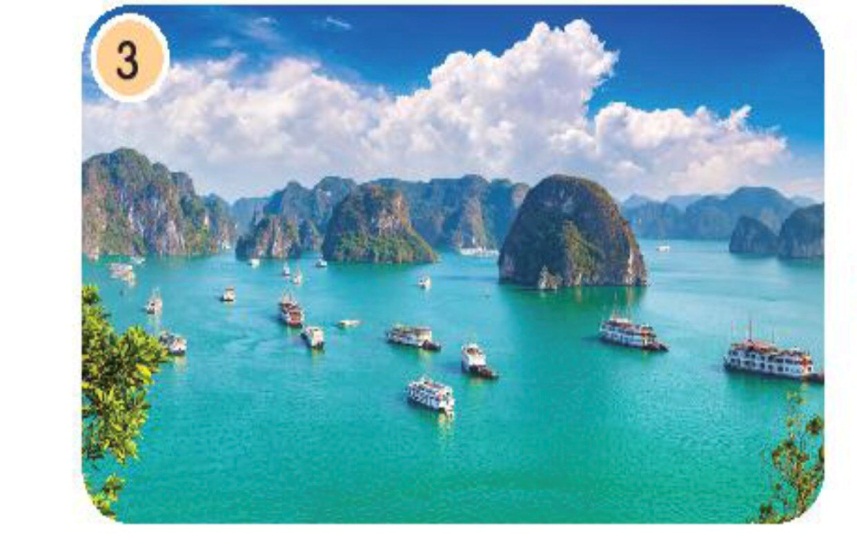 Chợ                       là chợ lớn nhất ở Thành phố Hồ Chí Minh
Vịnh                      là một thắng cảnh nổi tiếng  thế giới
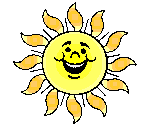 3a. Chọn r, d, gi thay cho ô trống
Mùa gặt, đường làng phủ đầy rơm vàng
Mọi dòng sông đều đổ về biển cả.
Các chú bộ đội canh giữ biển trời của tổ quốc
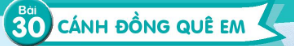 Tiết  4
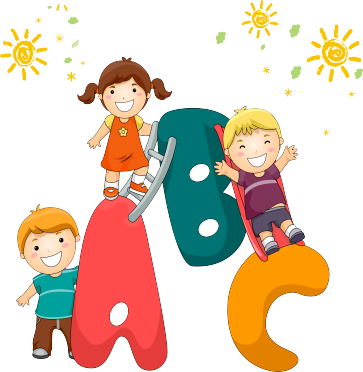 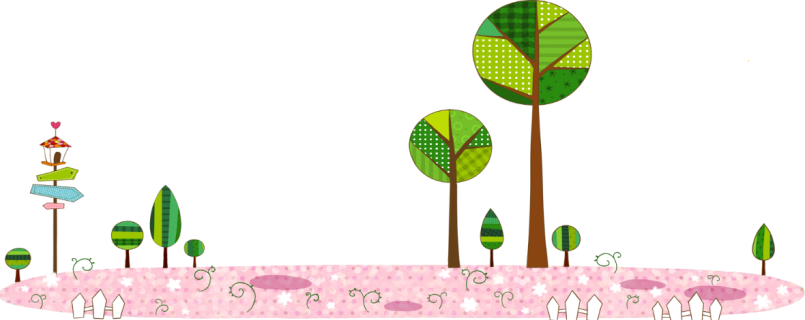 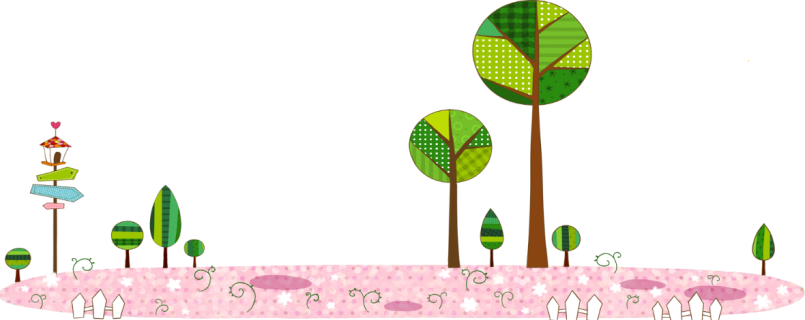 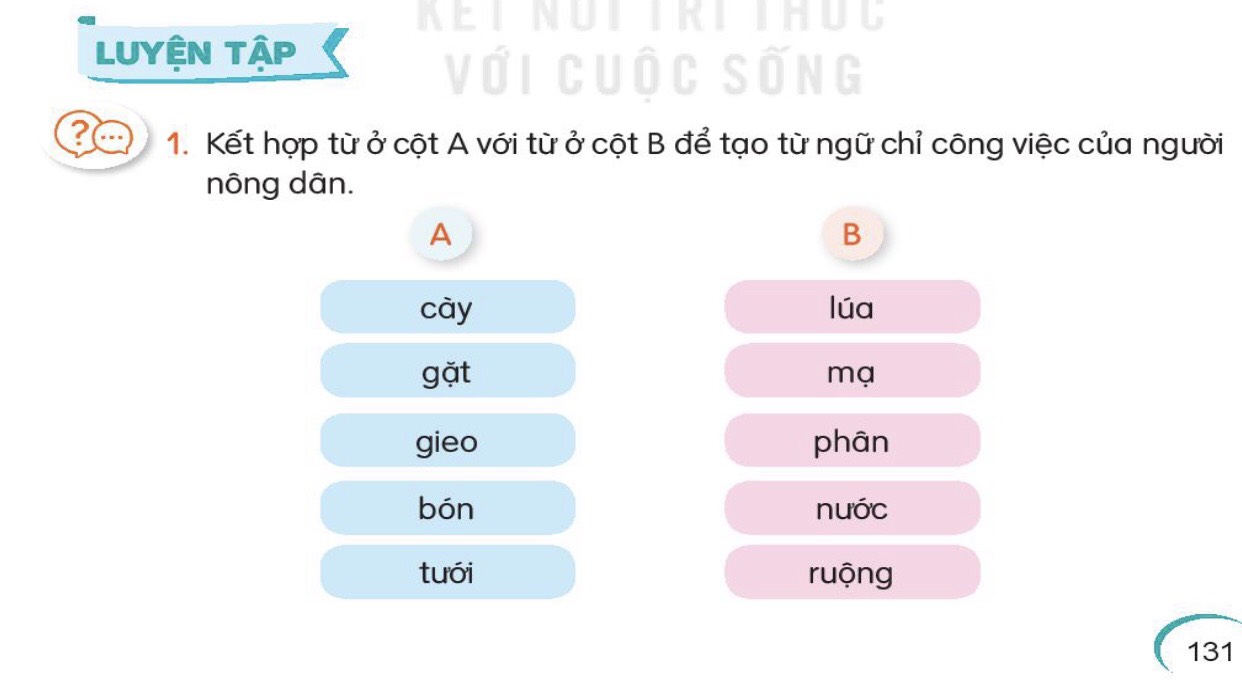 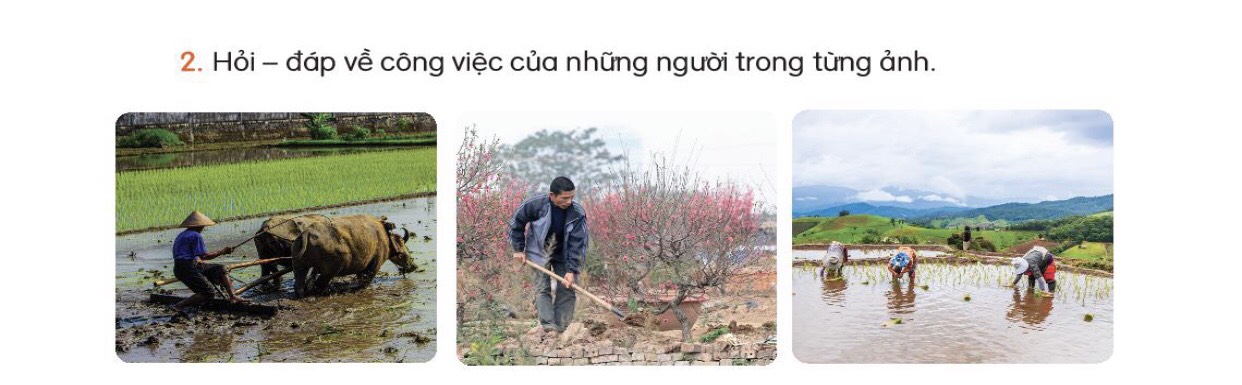 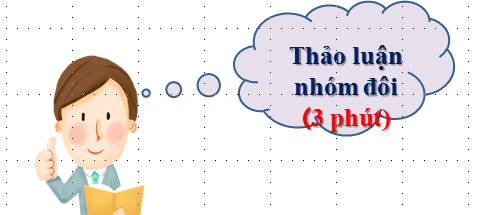 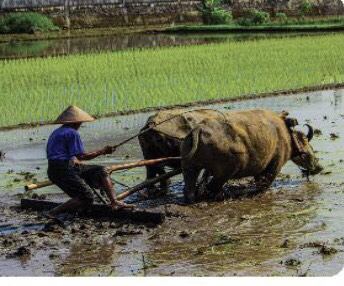 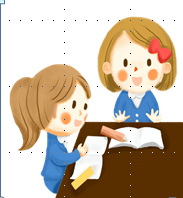 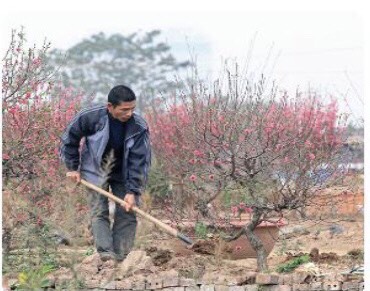 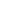 Em nhìn thấy ai trong ảnh?
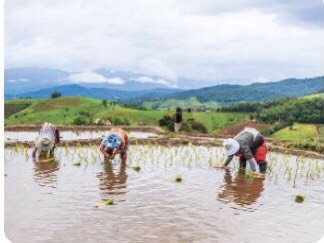 Muốn biết về công việc của người này em hỏi như thế nào ?
Trình bày kết quả thảo luận
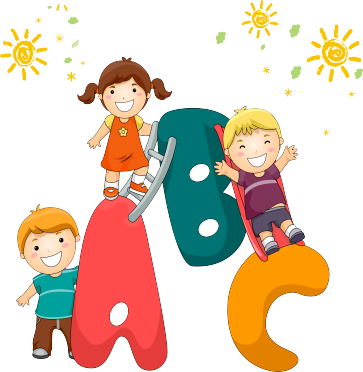 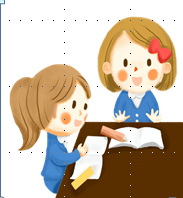 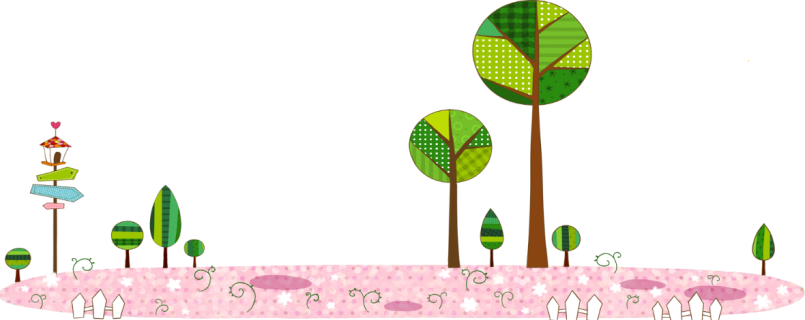 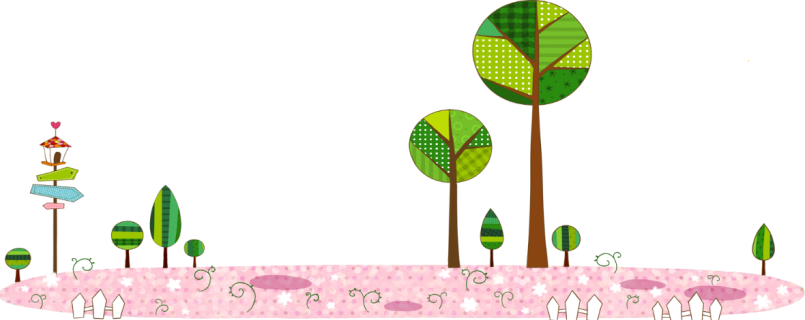 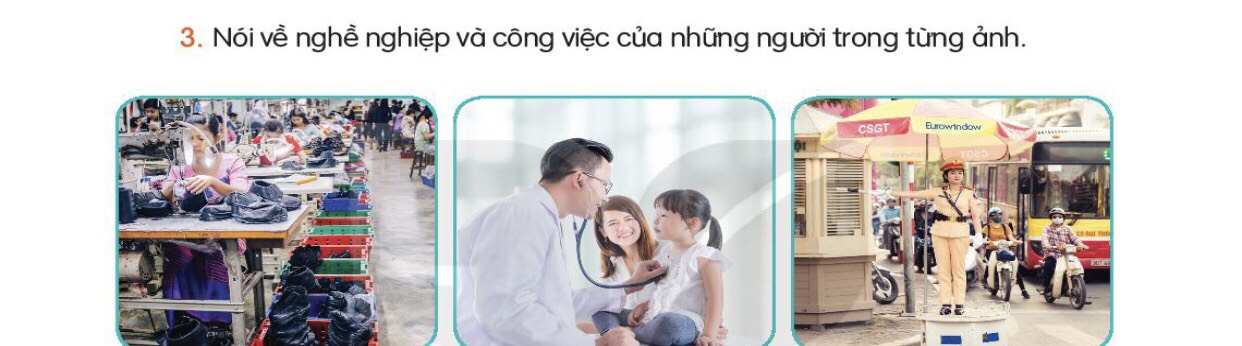 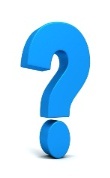 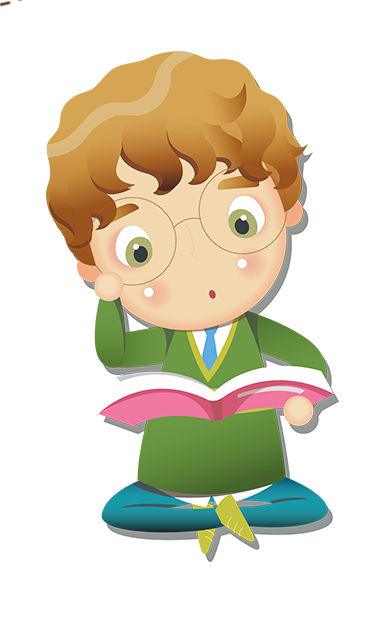 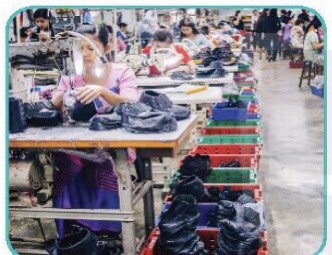 Họ là công nhân. Họ đang may giày
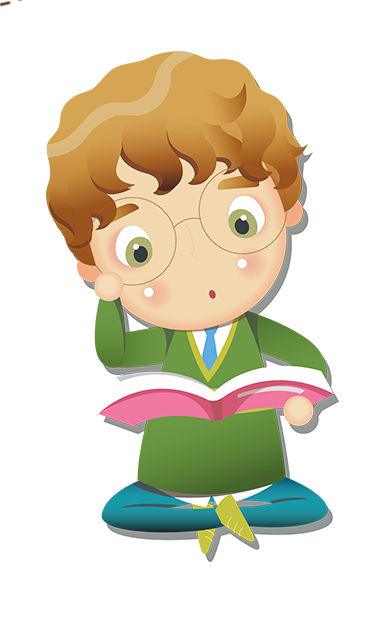 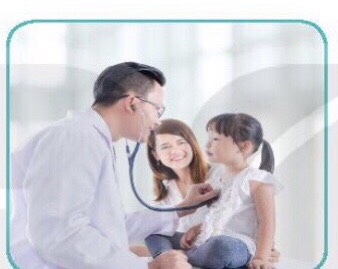 Chú  ấChú  ấy là bác sĩ.  chú ấy dang khám bệnh cho em bé.
y là bác sĩ.  chú ấy dang khám bệnh cho em bé.
Chú  ấy là bác sĩ.  chú ấy đang khám bệnh cho em bé.
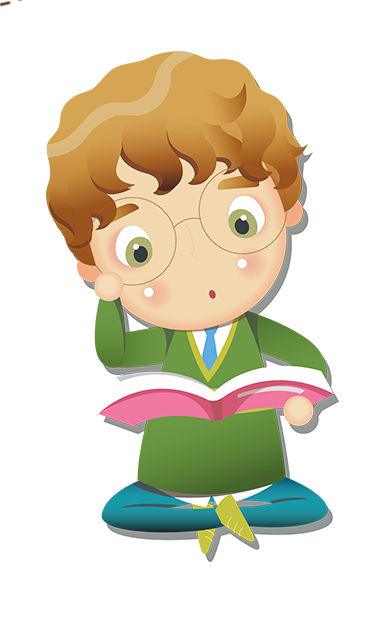 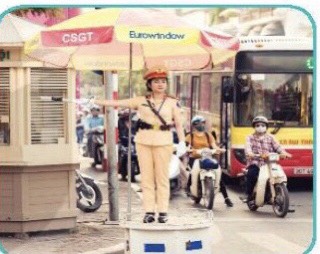 Cô ấy là công an. Cô ấy đang điều tiết giao thông.
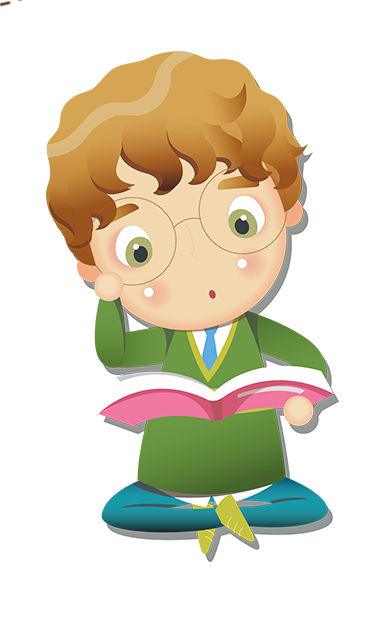 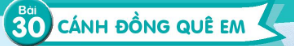 Tiết  5+6
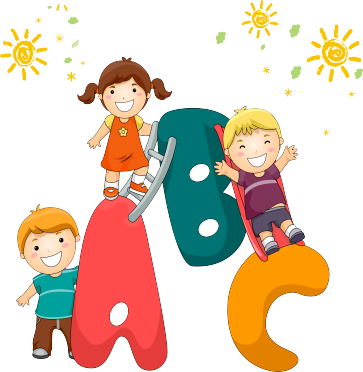 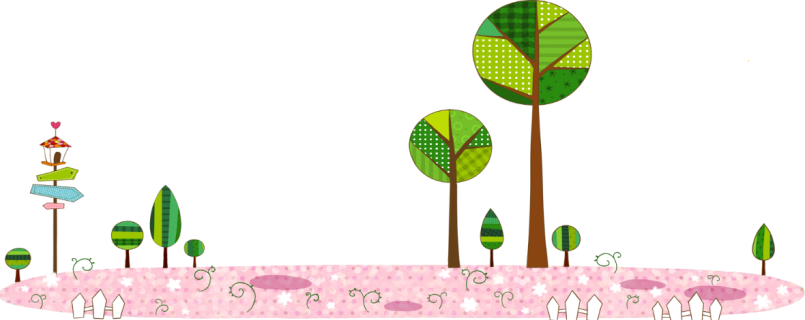 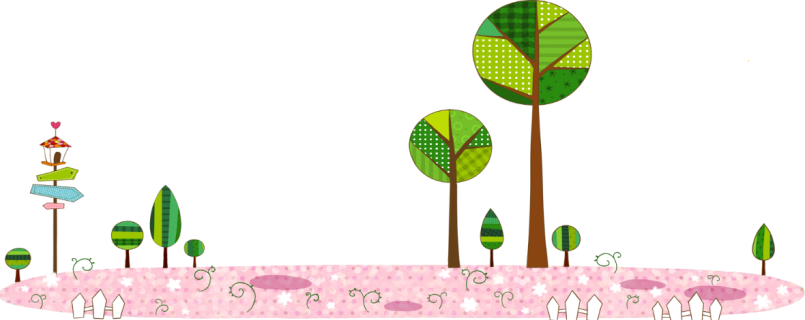 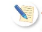 1. Nói những điều em biết về một nghề nghiệp em yêu thích.
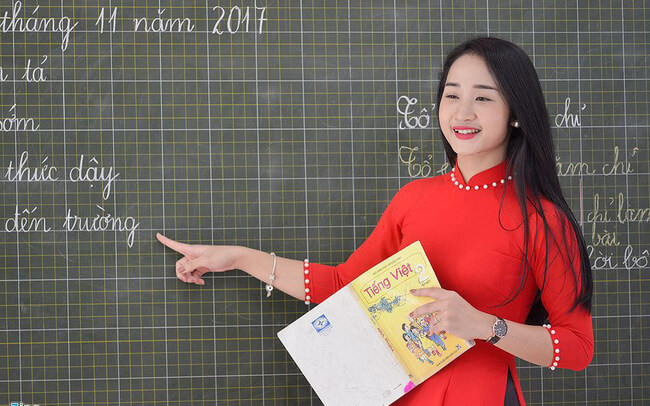 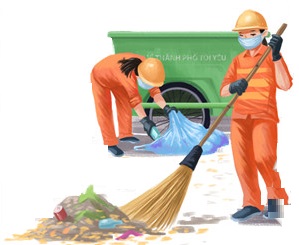 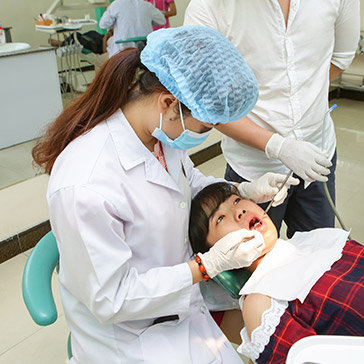 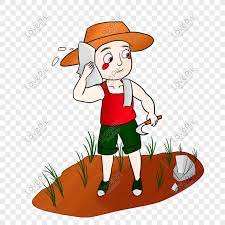 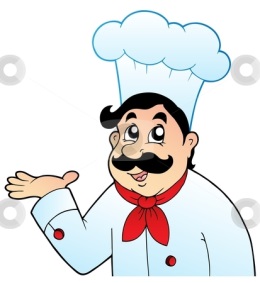 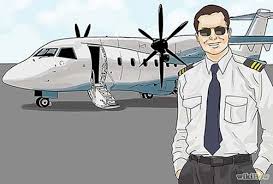 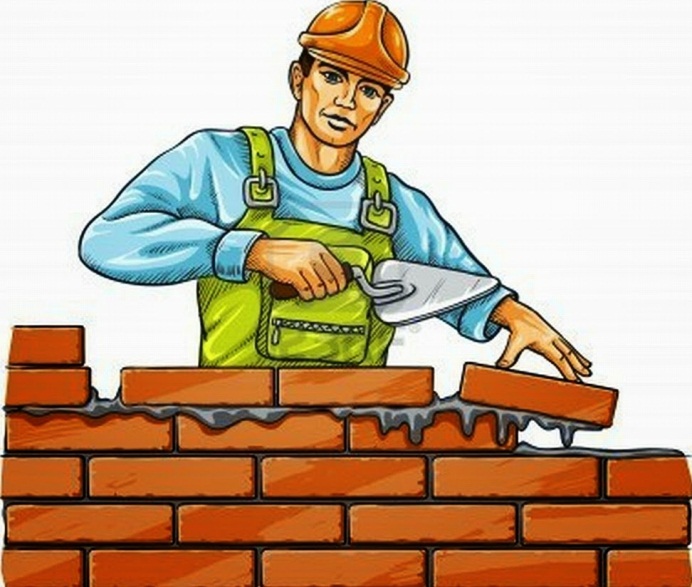 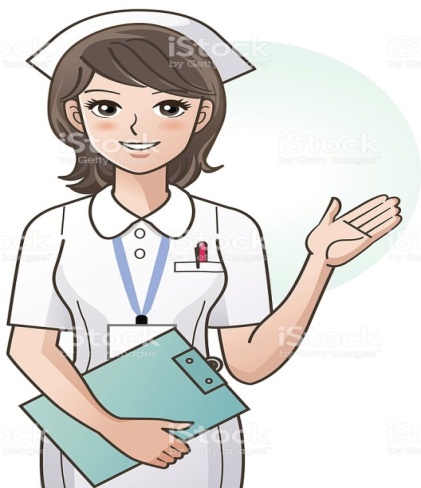 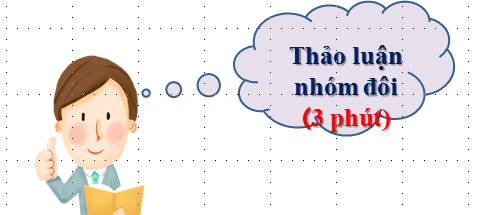 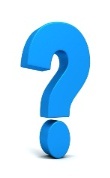 Tại sao em lại chọn nghề nghiệp đó?
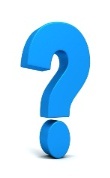 Nghề đó có ích lợi gì đối với cuộc sống ?
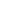 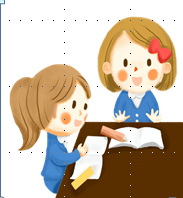 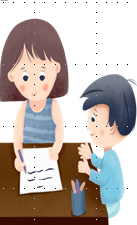 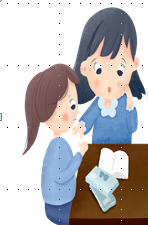 Luyện viết đoạn
2.  Viết 4-5 câu kê về công việc của một người mà em biết.
Gợi ý
- Em muốn kể về ai ? Người đó àm công việc gì ?
Người đó làm việc ở đâu ?
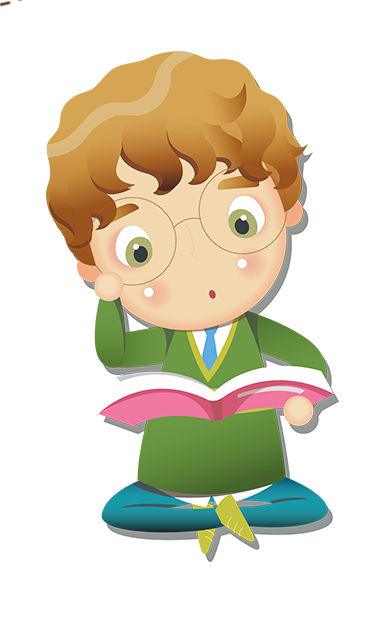 - Công việc đó đem lại lọi ích gì ?
- Em có suy nghĩ gì về công việc đó ?
ĐỌC MỞ RỘNG
1.Tìm đọc một câu chuyện hoặc một bài thơ nói về nghề nghiệp
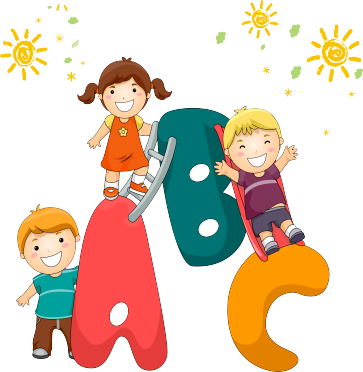 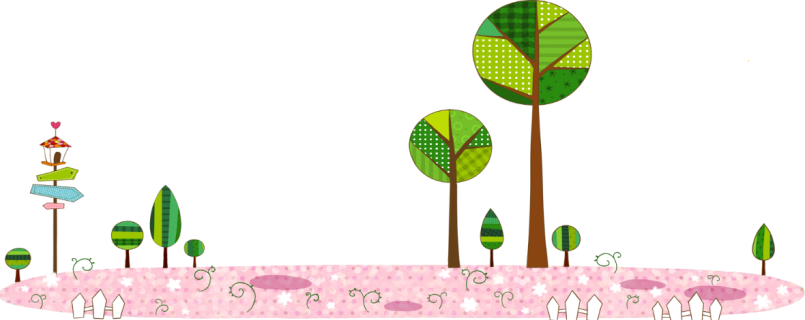 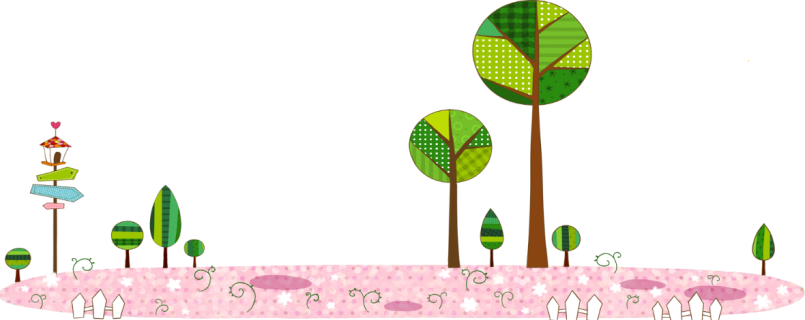 ĐỌC MỞ RỘNG
2.Nói với bạn về những điều thú vị của nghề nghiệp được nói đến trong câu chuyện hoặc bài thơ đã đọc.
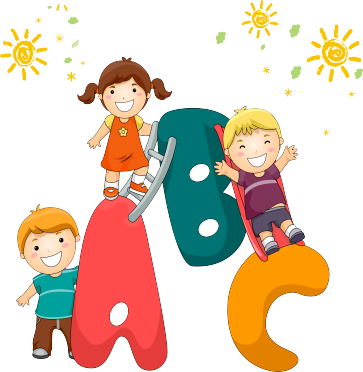 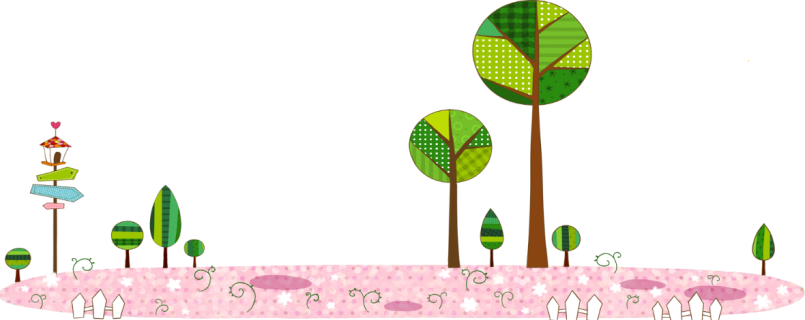 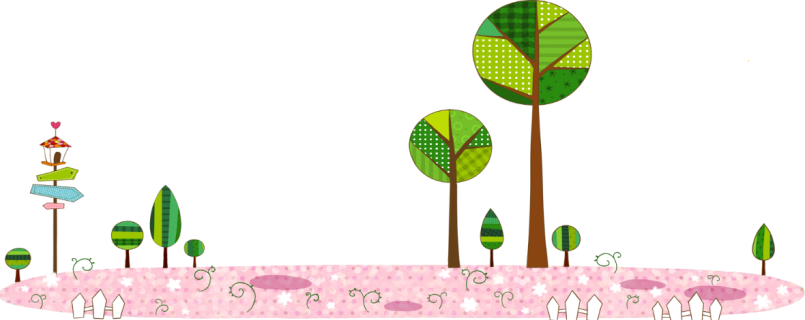 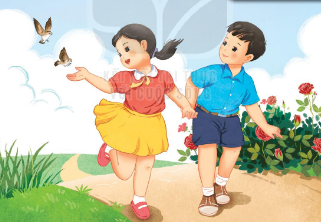 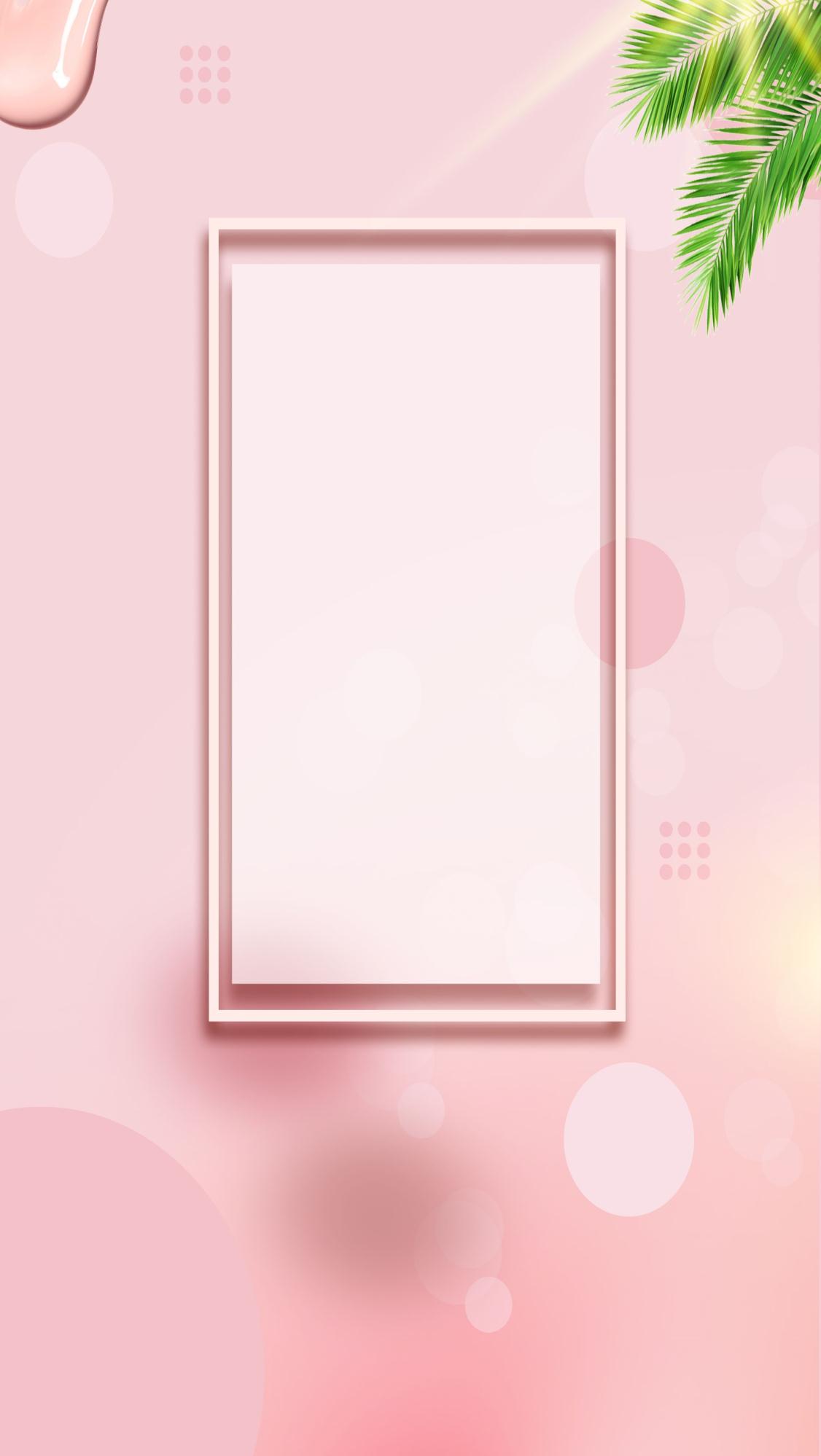 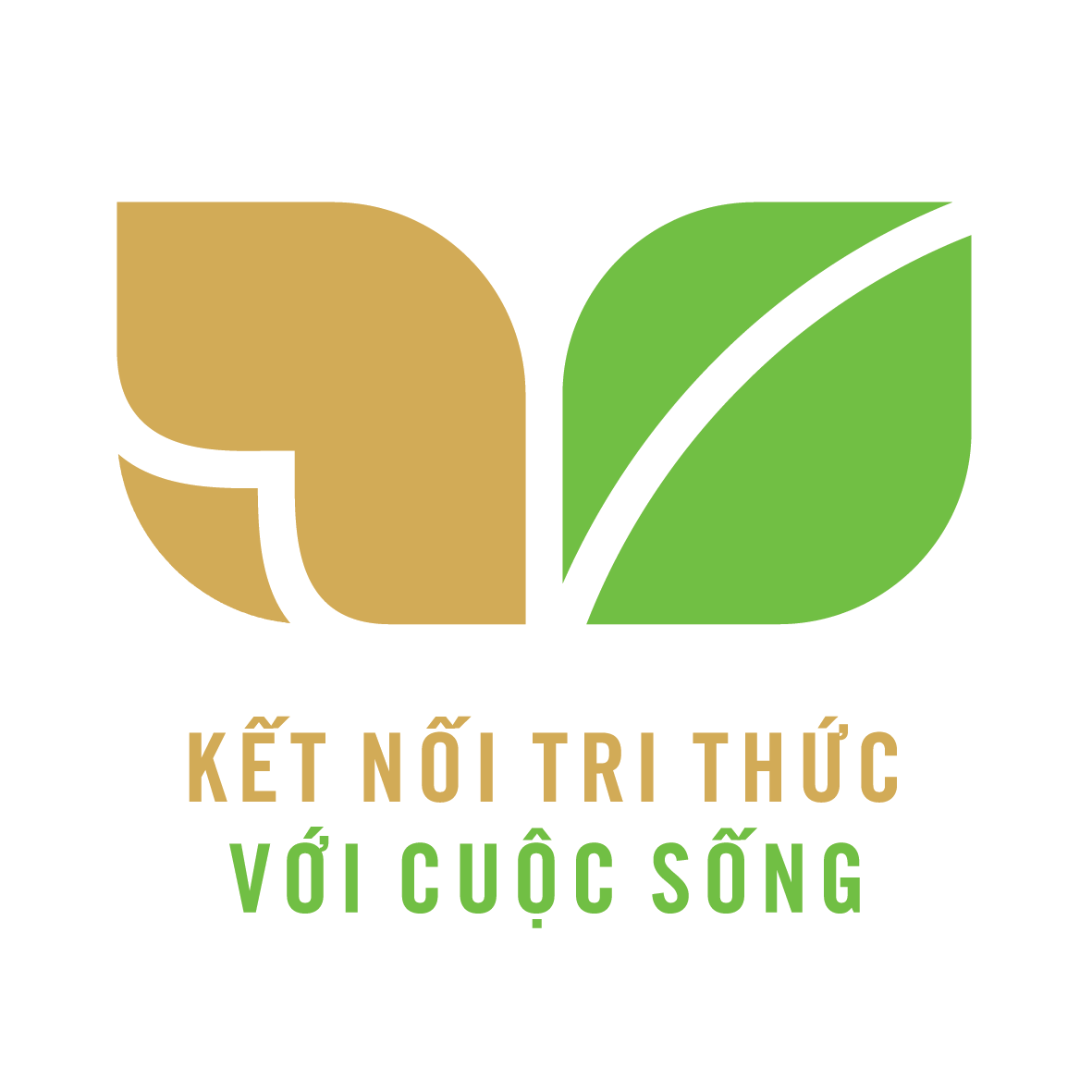 CỦNG CỐ BÀI HỌC
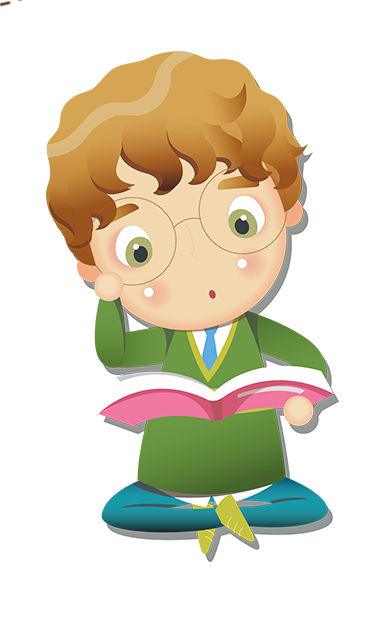 [Speaker Notes: Bài giảng thiết kế bởi: Hương Thảo - tranthao121006@gmail.com]